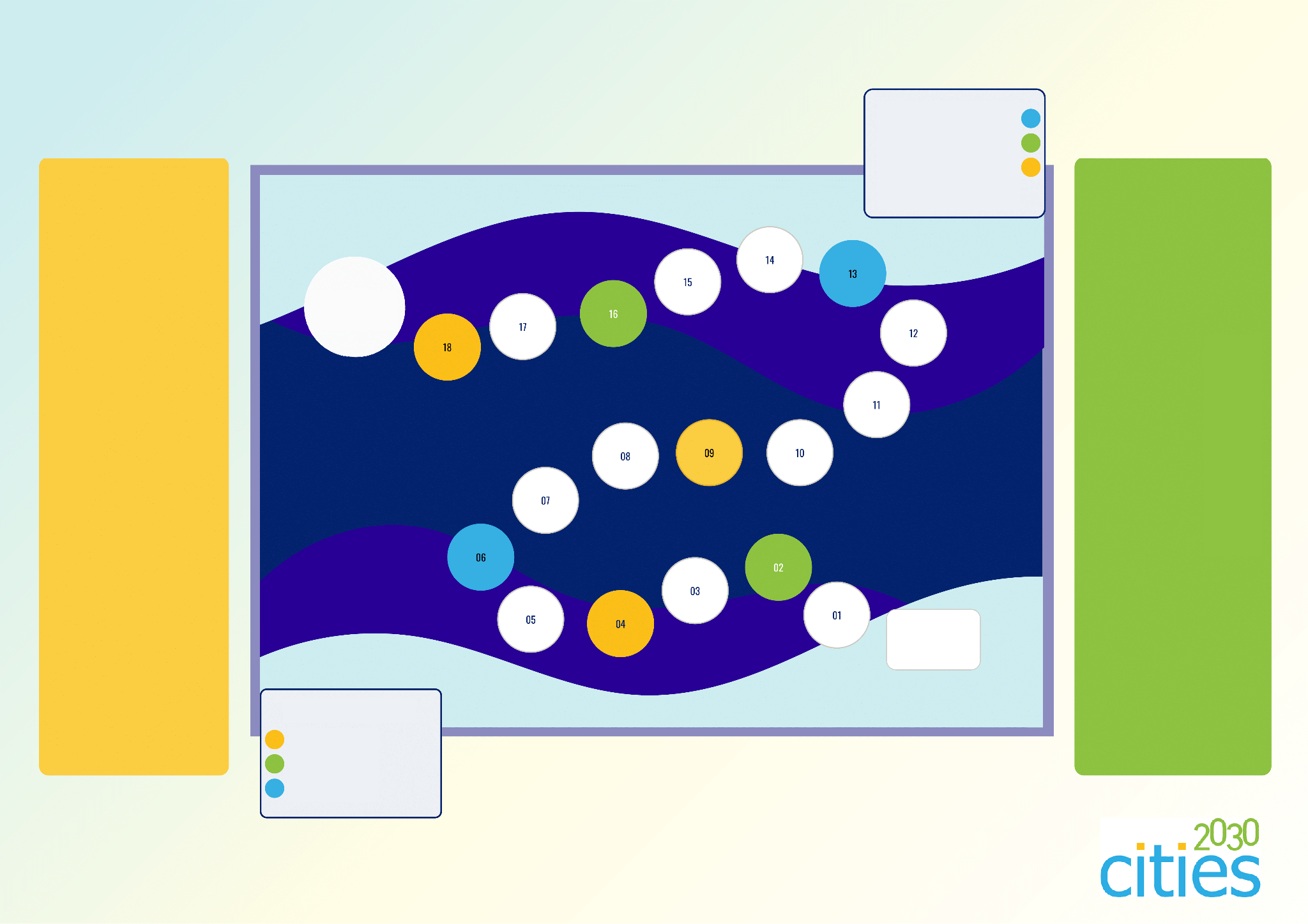 Barriers
Accellerators
Tips
FINISH
START
Barriers
Accellerators
Tips
H2020 ID | 101000640 www.cities2030.eu
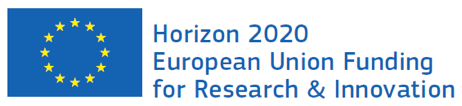 1.
Your lab is struggling with working with local politicians. 
How do local politics and the mayor's agenda affect your work?

Go back... 3 steps.
1.
1.
2.
Your lab is struggling with working with public authorities and local decision-makers. 
How do you ensure cooperation with the local authorities?

Go back... 3 steps.
1.
3.
Your lab is struggling to introduce local food policies. 
Do you have the mandate to formulate policies?

Go back... 1 step.
1.
4.
Your lab is struggling with introducing local food policies. 

Discuss your teams’ capacities and ability to adapt to new concepts.

Go back... 3 steps.
1.
5.
Discuss budget constraints within your CRFS. 
How does the 
budget limit the development of your CRFS lab?

Go back... 1 step.
1.
6.
Oh no! It looks like... 
your intervention has not led to an increase in awareness of local food supply chains. 
How would you stimulate local food consumption?

Go back... 1 step.
1.
7.
Your lab is struggling to maintain stakeholder engagement in CRFS lab activities. 
How do you deal with stakeholders fatigue and/or limited willingness?
Go back...1 step.
1.
8.
Your lab is struggling to involve citizens and community groups in the design of the intervention from earlier stages. 
How do you involve citizens in your activities?

Go back... 1 step.
1.
10.
Your lab is struggling to set up a Food Council in your city-region. What are the barriers that prevent you from setting up a Food Council?

Go back... 3 steps.
1.
11.
Your lab is lacking data regarding the CRFS. 
What is the status of data collection in your CRFS?

Go back... 3 steps.
1.
9.
Oh no! It looks like your CRFS lab hasn't been very active lately. How would you re-engage with your local community after a break?

Go back... 1 step.
1.
12.

What environmental
 challenges are impacting 
your CRFS?

Go back... 1 step.
1.
2.
Your lab is struggling with working with public authorities and local decision-makers. 
How do you ensure cooperation with the local authorities?

Go back... 3 steps.
1.
3.
Your lab is struggling to introduce local food policies. 
Do you have the mandate to formulate policies?

Go back... 1 step.
1.
4.
Your lab is struggling with introducing local food policies. 

Discuss your teams’ capacities and ability to adapt to new concepts.

Go back... 3 steps.
1.
5.
Discuss budget constraints within your CRFS. 
How does the 
budget limit the development of your CRFS lab?

Go back... 1 step.
1.
7.
Your lab is struggling to maintain stakeholder engagement in CRFS lab activities. 
How do you deal with stakeholders fatigue and/or limited willingness?
Go back...1 step.
1.
8.
Your lab is struggling to involve citizens and community groups in the design of the intervention from earlier stages. 
How do you involve citizens in your activities?

Go back... 1 step.
1.
11.
Your lab is lacking data regarding the CRFS. 
What is the status of data collection in your CRFS?

Go back... 3 steps.
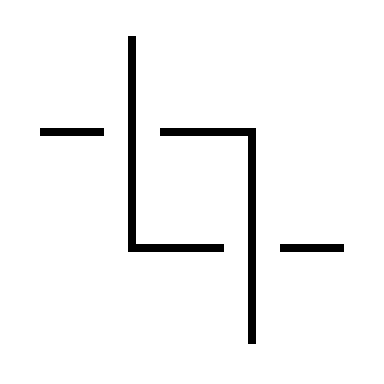 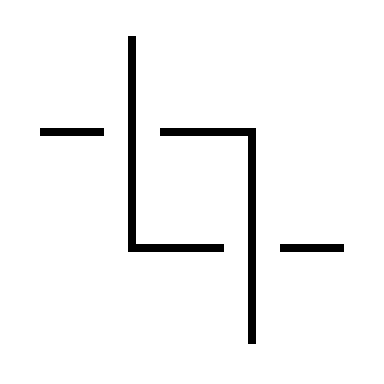 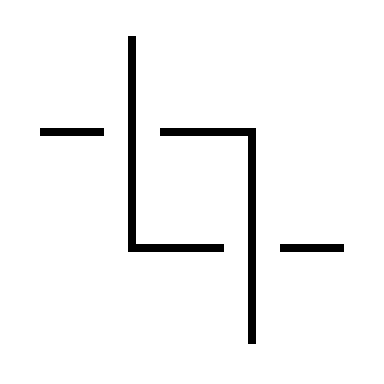 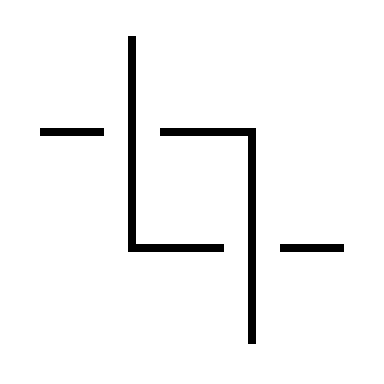 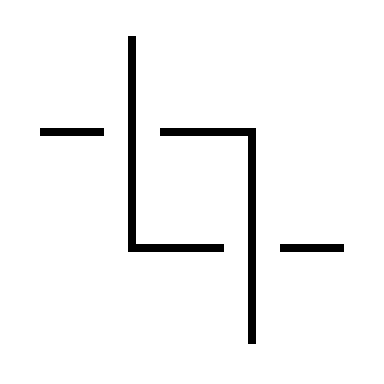 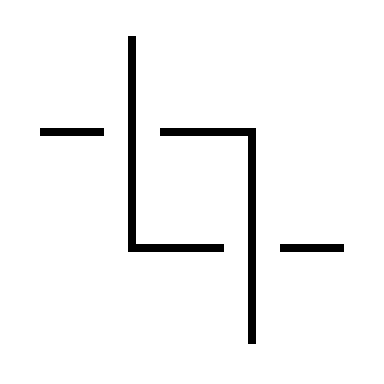 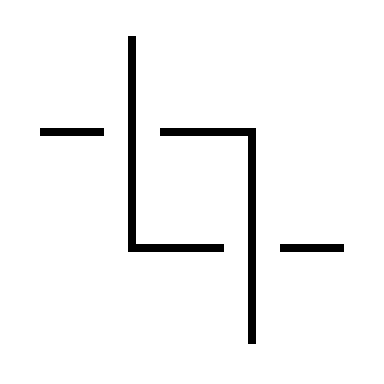 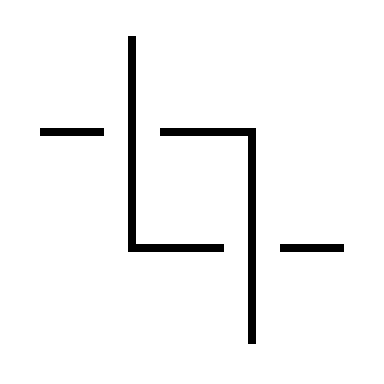 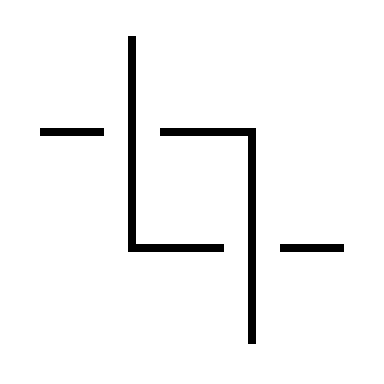 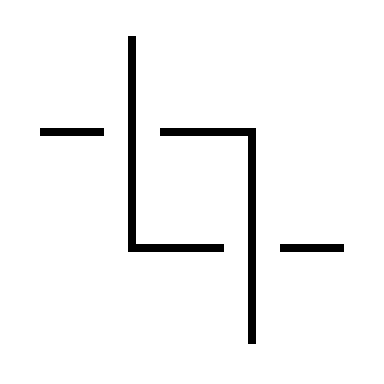 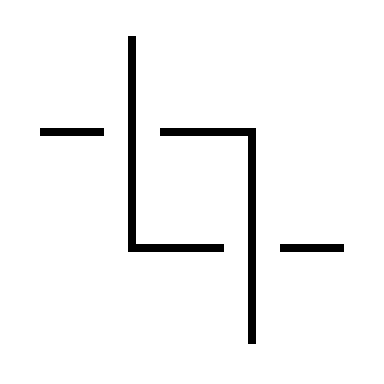 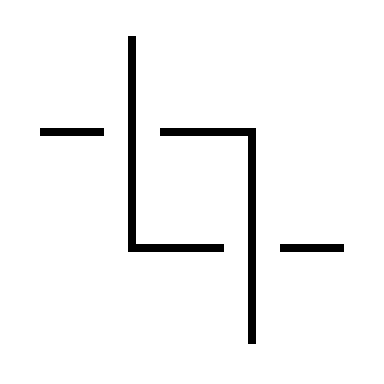 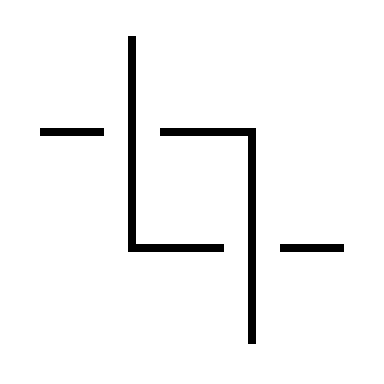 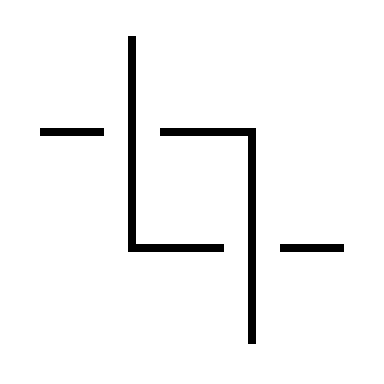 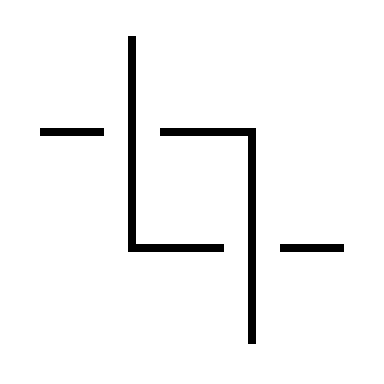 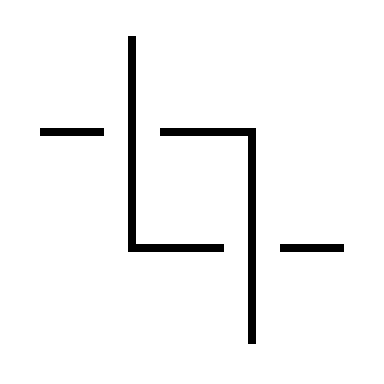 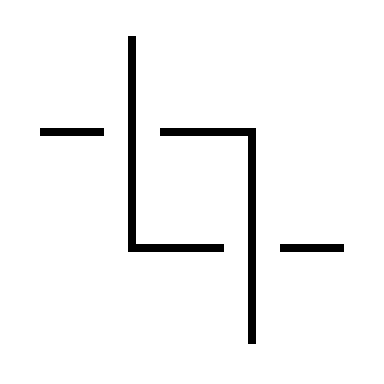 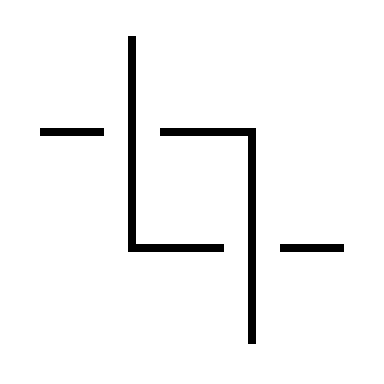 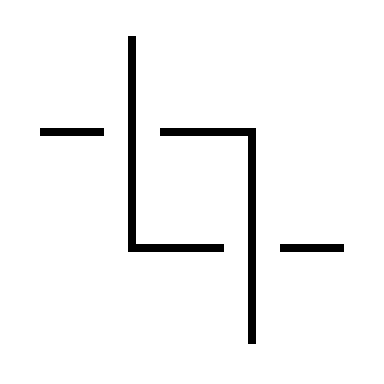 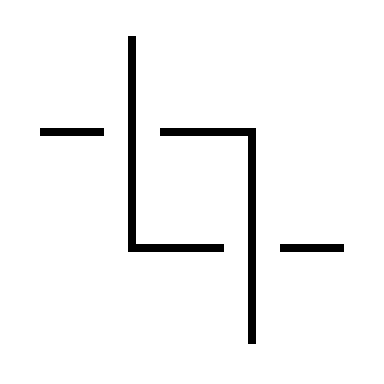 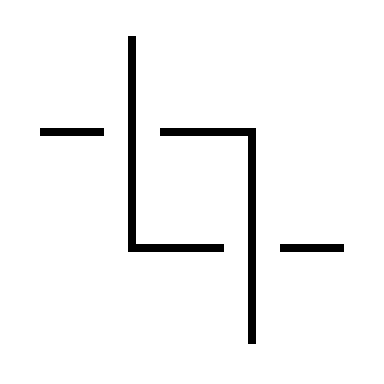 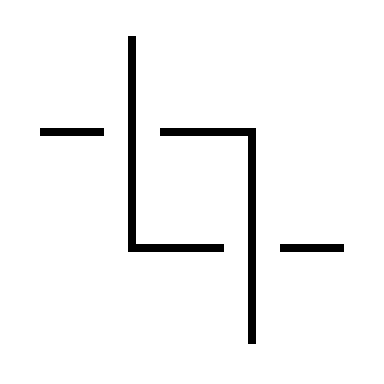 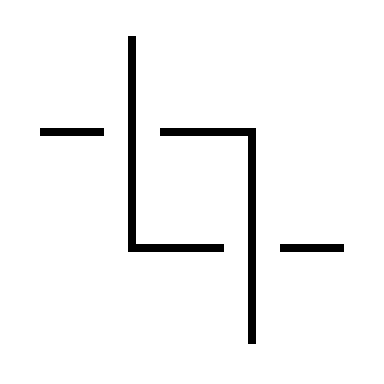 13.
Oh no! It looks like... 
your lab is running out of funding for a pilot project. How do you proactively reach out to potential organisations to set broad synergies?

Go back... 1 step.
1.
1.
14.
Oops! It looks like you haven't signed the MUFPP yet. Identify and assess any benefits to being part of the MUFPP network. 

Go back... 3 steps.
.
1.
1.
Congrats! Your lab has managed to engage with citizens and local groups. 
How would you keep the momentum going and further increase citizen involvement in decision making processes?
Go forward... 1 step.
1.
15.
Your lab is struggling to secure urban or peri-urban lands for urban agriculture. 
How would you deal with it in your CRFS context?

Go back... 3 steps.
1.
2.
Congratulations! 
You fully comprehend the food systems thinking approach. How does your lab use this important approach?

Go forward... 1 step.
1.
6.
Wow! You have constant collaboration with certain local farmers and producers’ cooperatives in the region. 
How do you approach these stakeholders? 

Go forward... 3 steps.
1.
4.
Wow! Your lab has designed an intervention in such a way that it could be easily replicable in other cities. 
Are you part of any cities network? What are the benefits?
Go forward... 1 step.
1.
3.
Congratulations! You have gained new skills along the Cities2030 way. 
What skills would your Lab’s team need to develop further?

Go forward... 1 step.
1.
8.
You are working very closely with the regional or national government. 
Do you find national or regional food policies helpful for 
your work?

Go forward... 1 step.
1.
5.
The local community is positive about adopting more plant-based diets. What kind of pilot project would you kick-start in your CRFS to contribute on it?

Go forward... 1 step.
1.
7.
Lessons learnt are great, 
but they only work if you put them into action. 
What is a key learning 
you would share with 
other labs? 

Go forward... 1 step.
1.
9.
Congratulations! You have successfully organised a workshop about food waste and house composting.
 What would you further do to combat food waste?
Go forward... 1 step.
1.
1.
Congrats! Your lab has managed to engage with citizens and local groups. 
How would you keep the momentum going and further increase citizen involvement in decision making processes?
Go forward... 1 step.
1.
2.
Congratulations! 
You fully comprehend the food systems thinking approach. How does your lab use this important approach?

Go forward... 1 step.
1.
6.
Wow! You have constant collaboration with certain local farmers and producers’ cooperatives in the region. 
How do you approach these stakeholders? 

Go forward... 3 steps.
1.
4.
Wow! Your lab has designed an intervention in such a way that it could be easily replicable in other cities. 
Are you part of any cities network? What are the benefits?
Go forward... 1 step.
1.
3.
Congratulations! You have gained new skills along the Cities2030 way. 
What skills would your Lab’s team need to develop further?

Go forward... 1 step.
1.
8.
You are working very closely with the regional or national government. 
Do you find national or regional food policies helpful for 
your work?

Go forward... 1 step.
1.
5.
The local community is positive about adopting more plant-based diets. What kind of pilot project would you kick-start in your CRFS to contribute on it?

Go forward... 1 step.
1.
7.
Lessons learnt are great, 
but they only work if you put them into action. 
What is a key learning 
you would share with 
other labs? 

Go forward... 1 step.
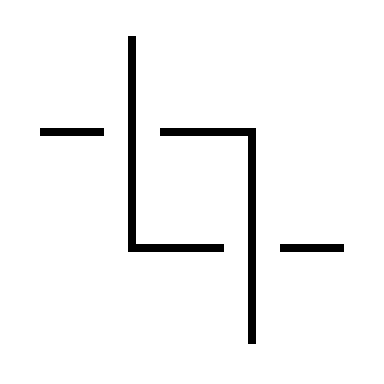 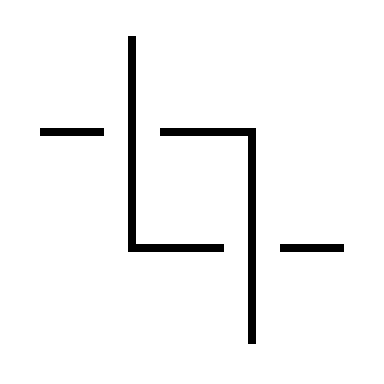 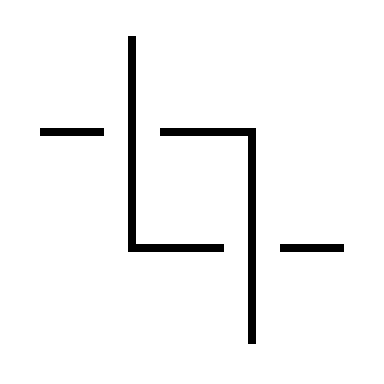 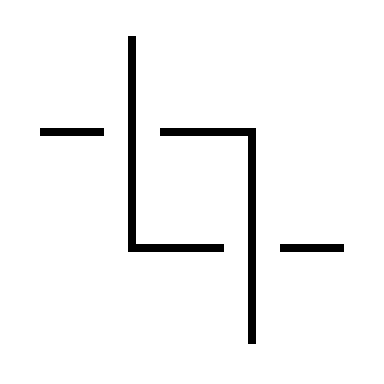 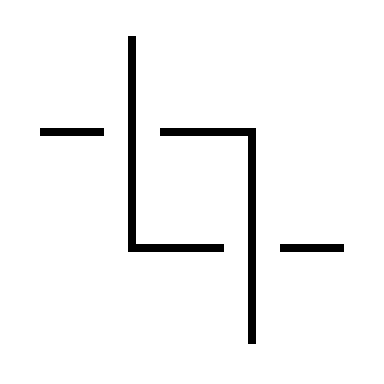 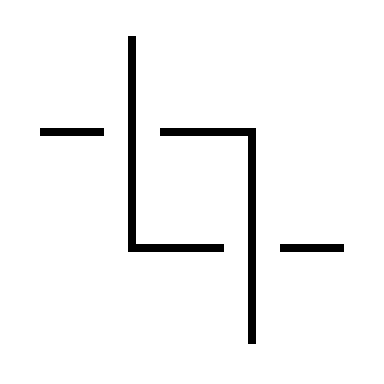 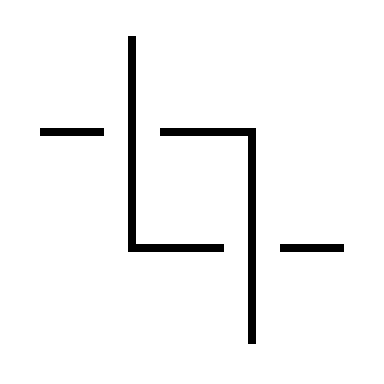 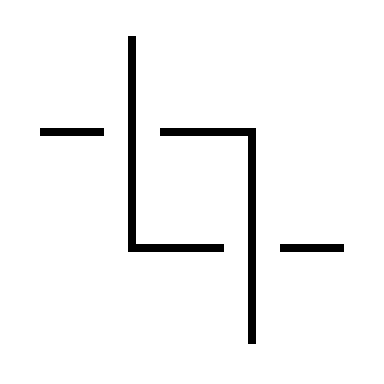 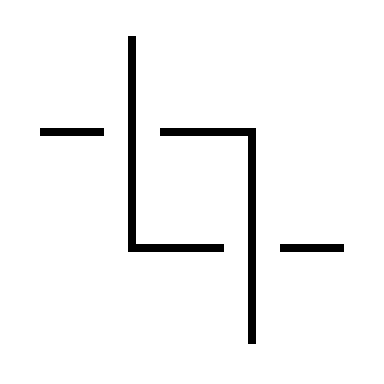 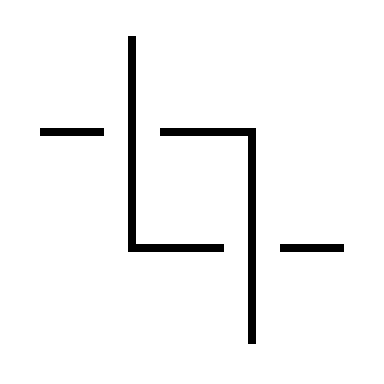 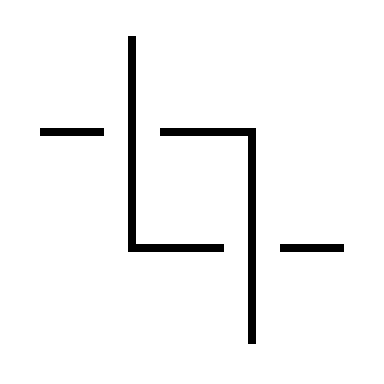 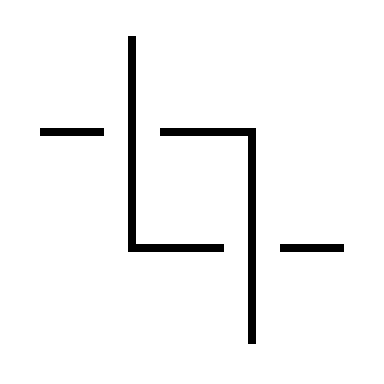 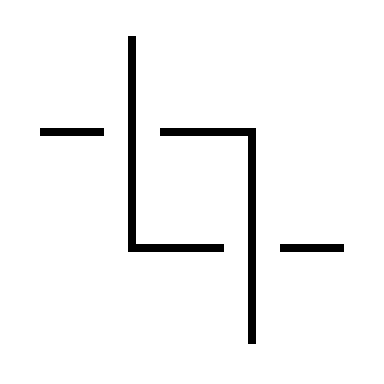 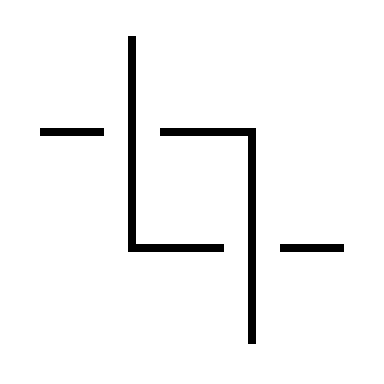 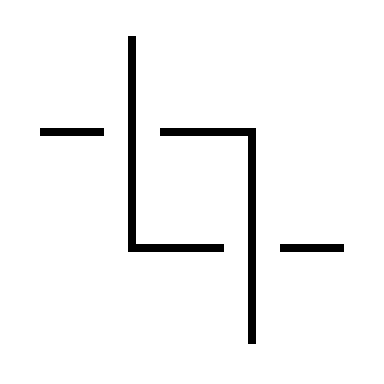 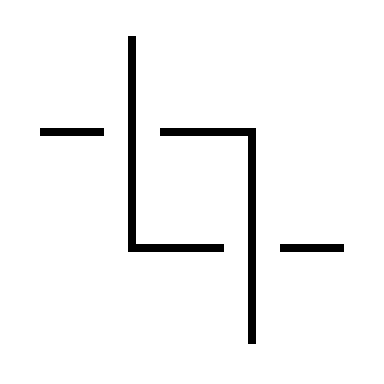 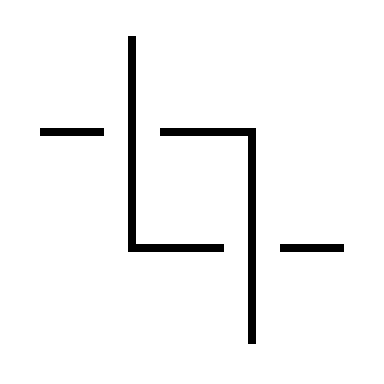 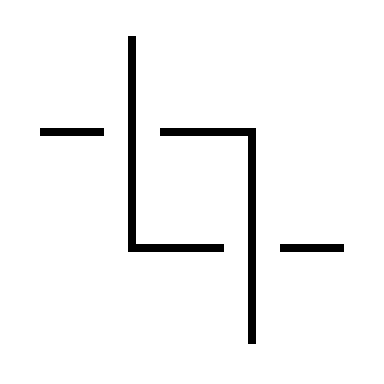 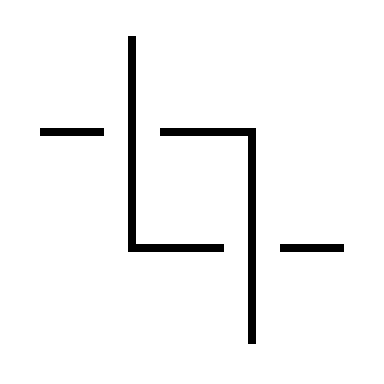 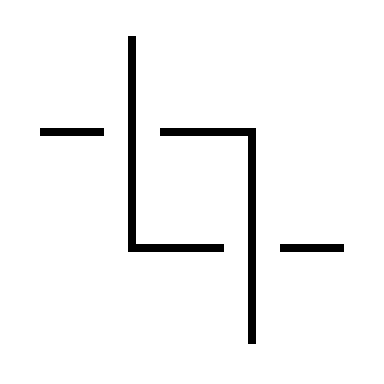 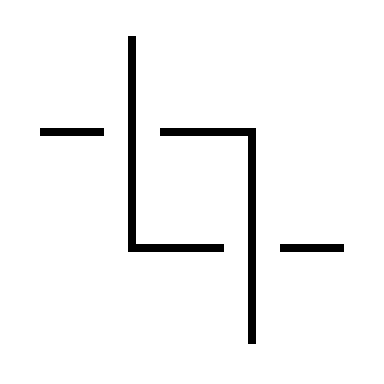 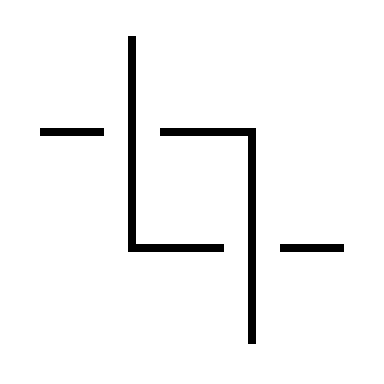 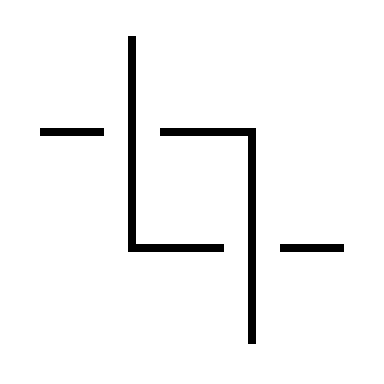 It is increasingly useful to collect and analyse data. You can gain insights and drive conclusions for developing action-plans, informing policy design and impact assessment. Ensure appropriate management of data for data-driven decision-making!
10.
Wow! You have successfully organised a workshop about urban farming and community gardening. 
How do you further stimulate urban farming in your CRFS?
Go forward... 3 steps.
1.
1.
11.
Good news! The association of community garden and garden plots has approached you to co-create a new pilot project. 
What are your next steps to make it happen?
Go forward... 3 steps..
1.
Aim at monitoring and evaluation: define KPIs and ensure the use of compliance and monitoring/assessments tools, together with your team.
1.
1.
Always go back to
define your strategy, considering a shared vision with stakeholders to ensure your CRFS is fair and accessible, with social inclusion.
1.
1.
Set an organisational framework: work towards and ensure political will, synergy among different city departments, and policy alignment across government levels,
1.
Cities around the world are increasingly conducting research with the help of citizens. Citizen or community science projects actively involve citizens in scientific endeavour that generates new knowledge or understanding.
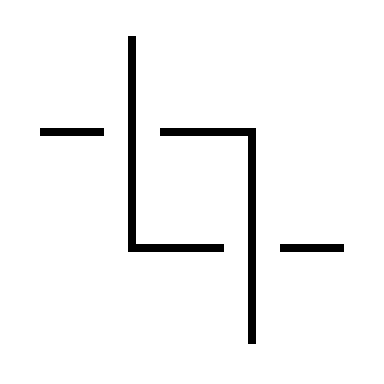 Have you thought of setting up a Food Council in your city-region? 
Such governance concepts democratise the operations, aiming to co-creation among public administration's different departments, stakeholders, and citizens.
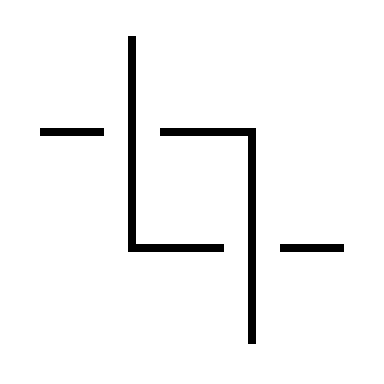 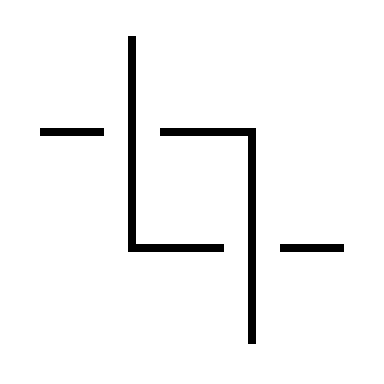 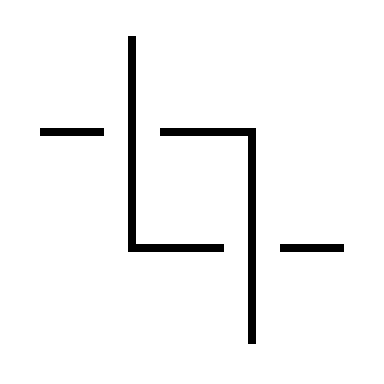 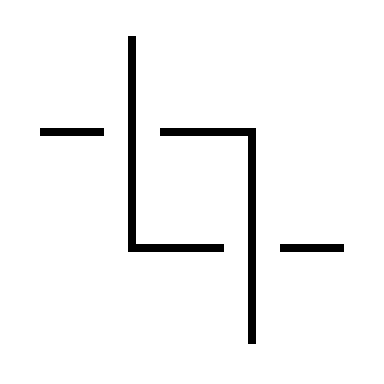 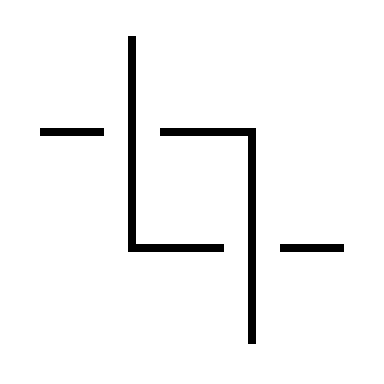 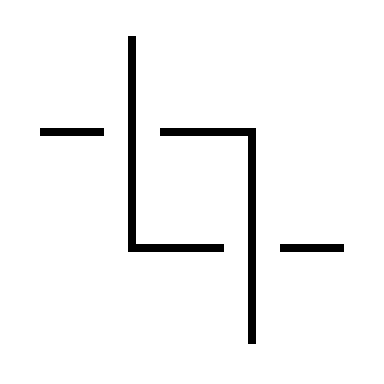 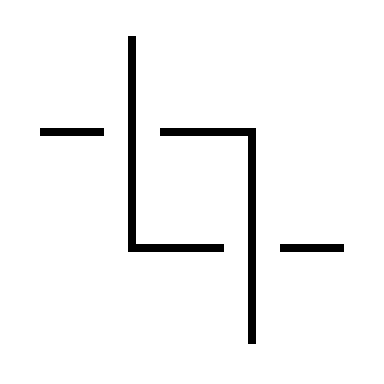 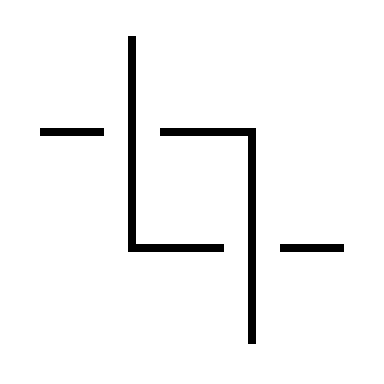 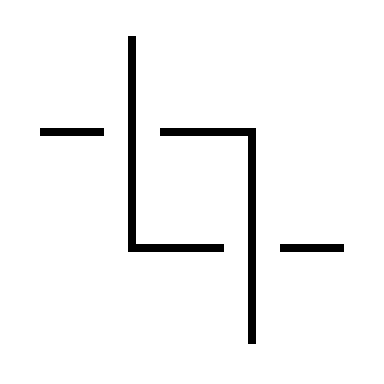 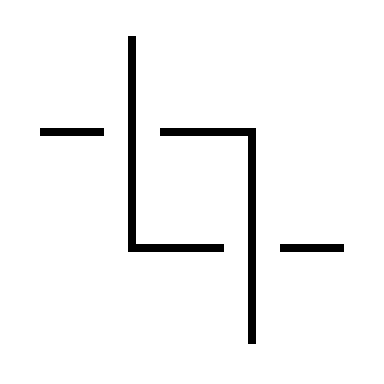 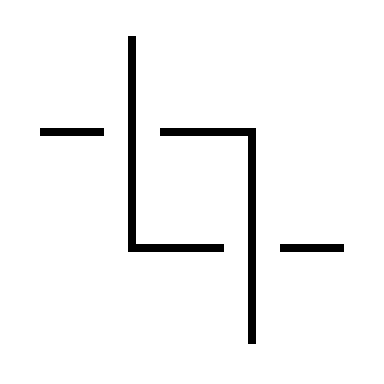 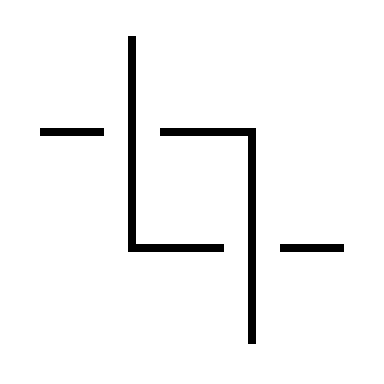 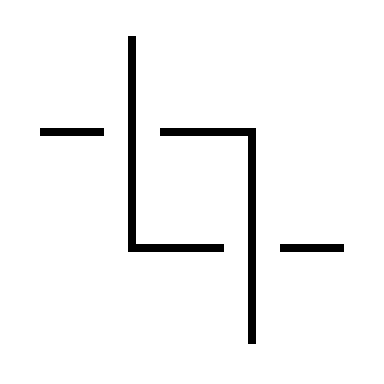 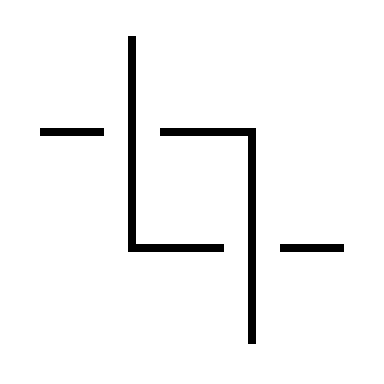